APES Unit 5
Land and Water Use:
Agricultural Practices and Solutions
How do we feed the world?
•Food production outpaces human population growth by increasing approximately 2.2% each year

•Average global consumption of food per person is 3,000 kcal each day, almost 1,000 kcal above recommended values
•Industrialized countries average 3,500 kcal per day
How do we feed the world?
•Globally, diets are increasing protein intake, going beyond the recommended 40-60g per day

Increasing protein consumption increases the demand for more agricultural land.
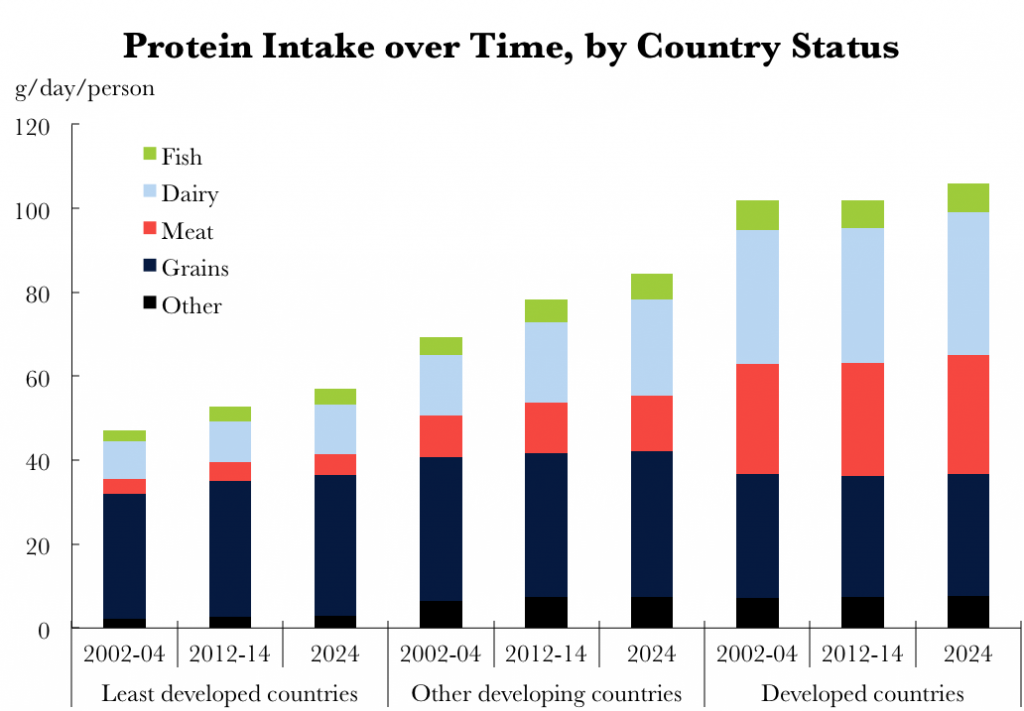 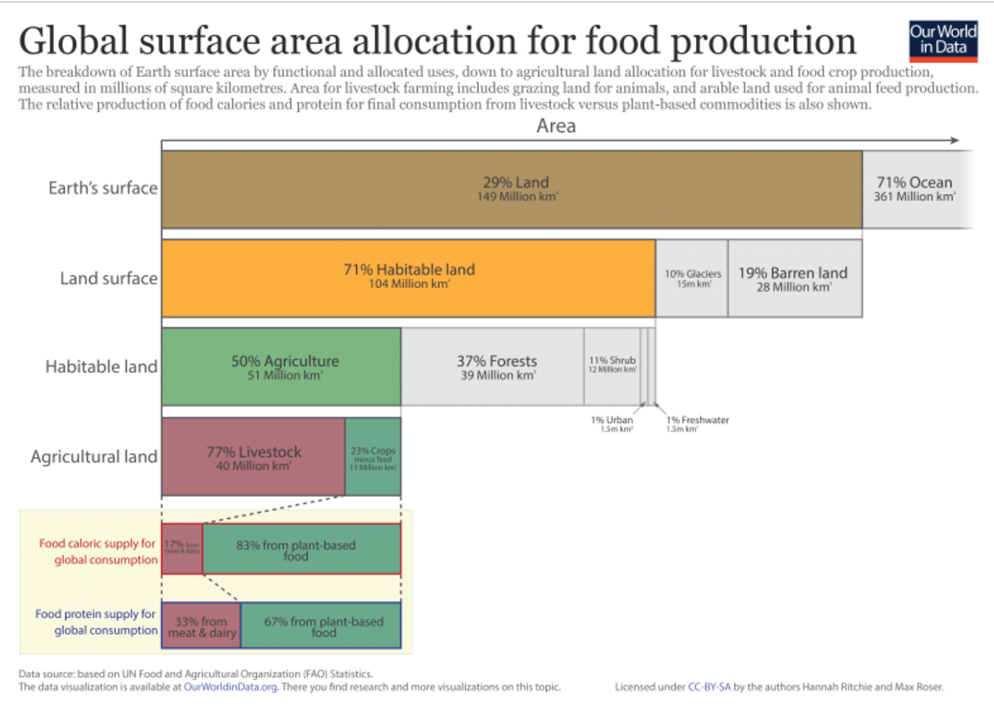 Meat Production
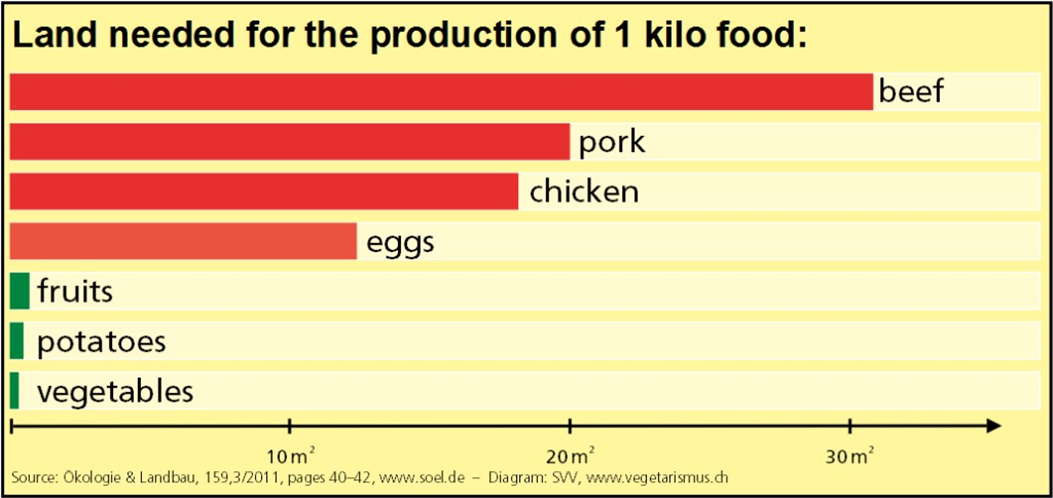 It takes 20X more land to produce the same amount of calories from meat as from plants.

It takes 10X more water to produce the same amount of calories from beef as from eggs and plants
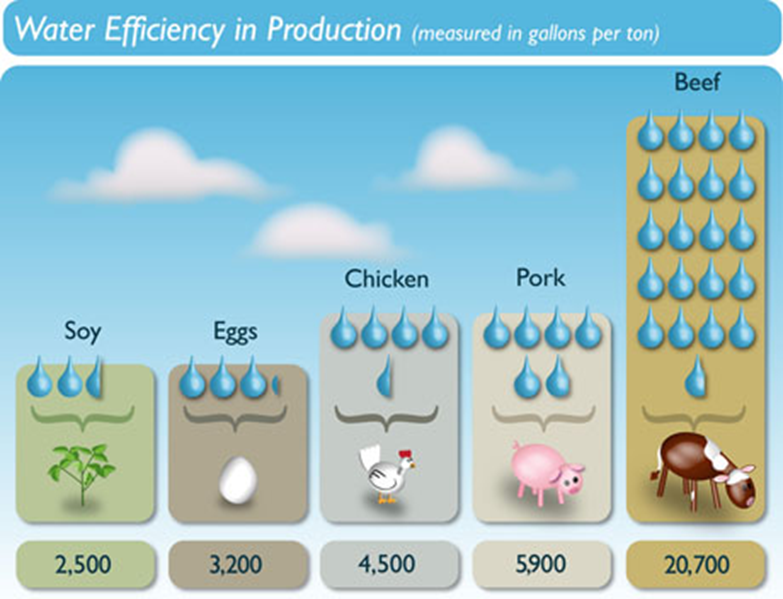 Meat Production
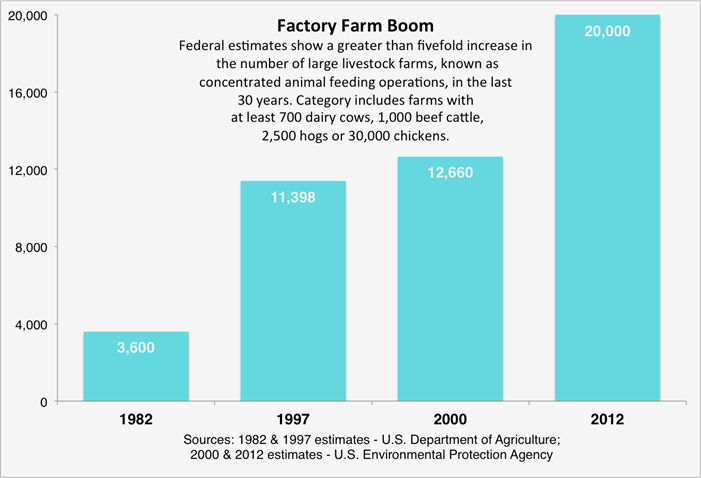 There has been an increasing trend toward factory farms focused on the quantity of the product and profit.
Factory farms for meat production are also called CAFO’s or Concentrated Animal Feeding Operations.
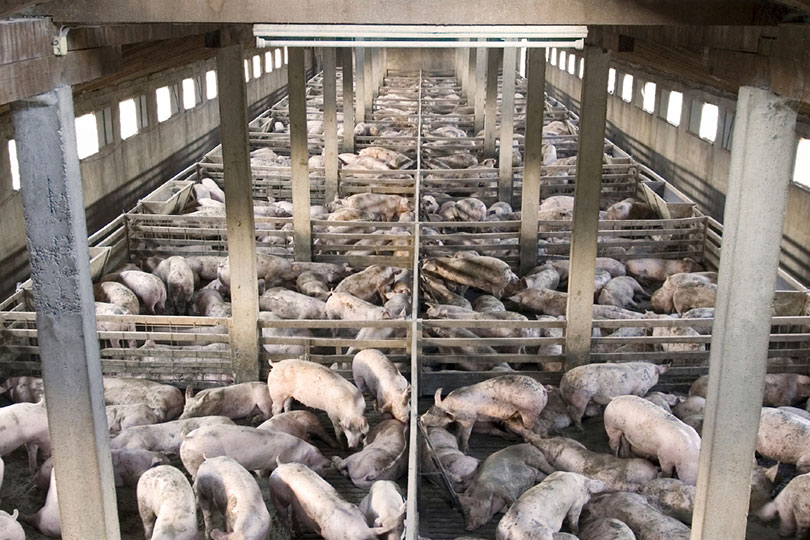 Meat Production
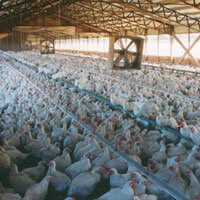 CAFO’s minimize the land costs involved in meat production.

Organisms are often confined to small spaces and live in close proximity to each other.

Antibiotics are widely used to combat diseases.
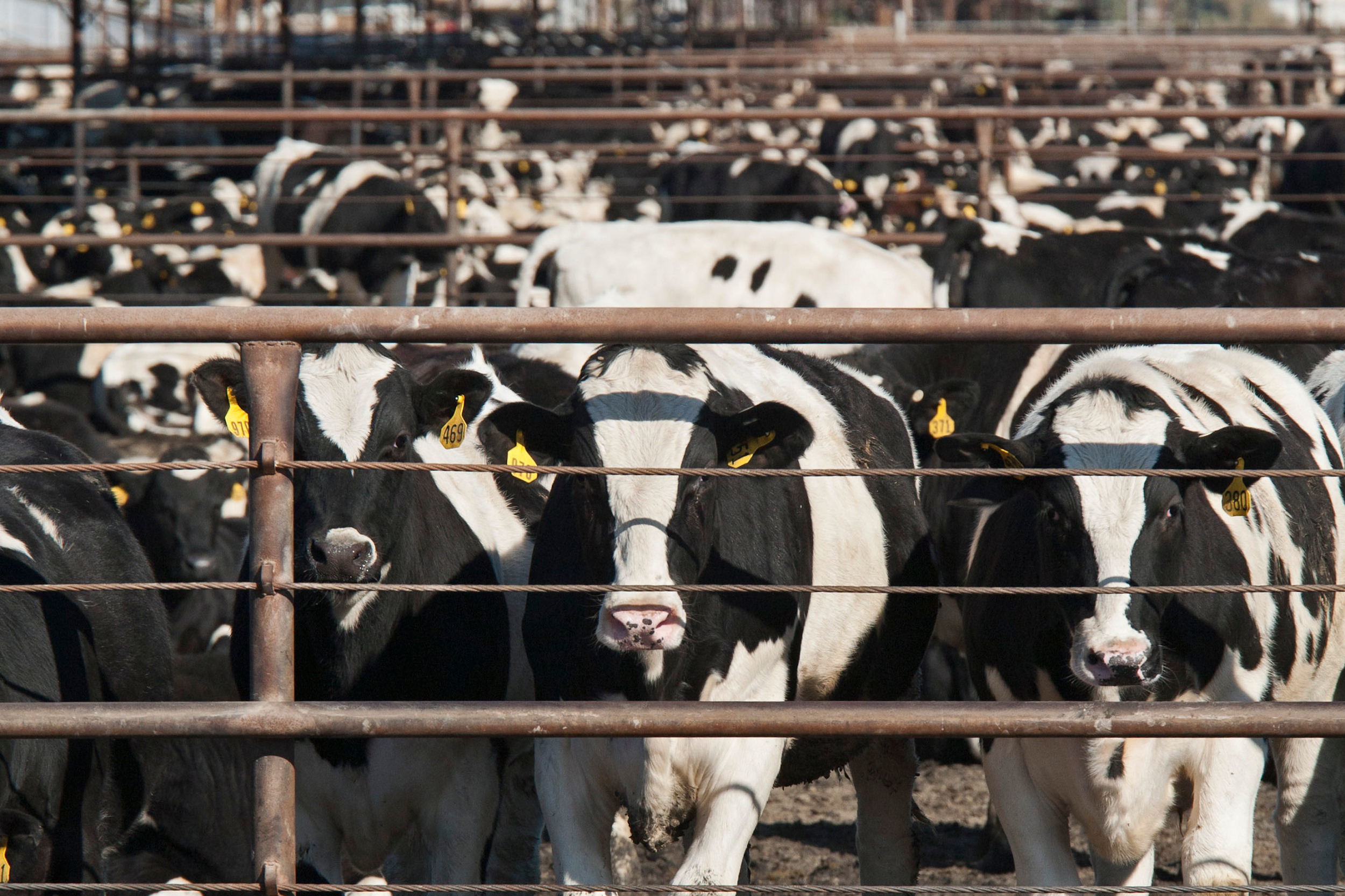 Environmental Concerns from CAFO’s
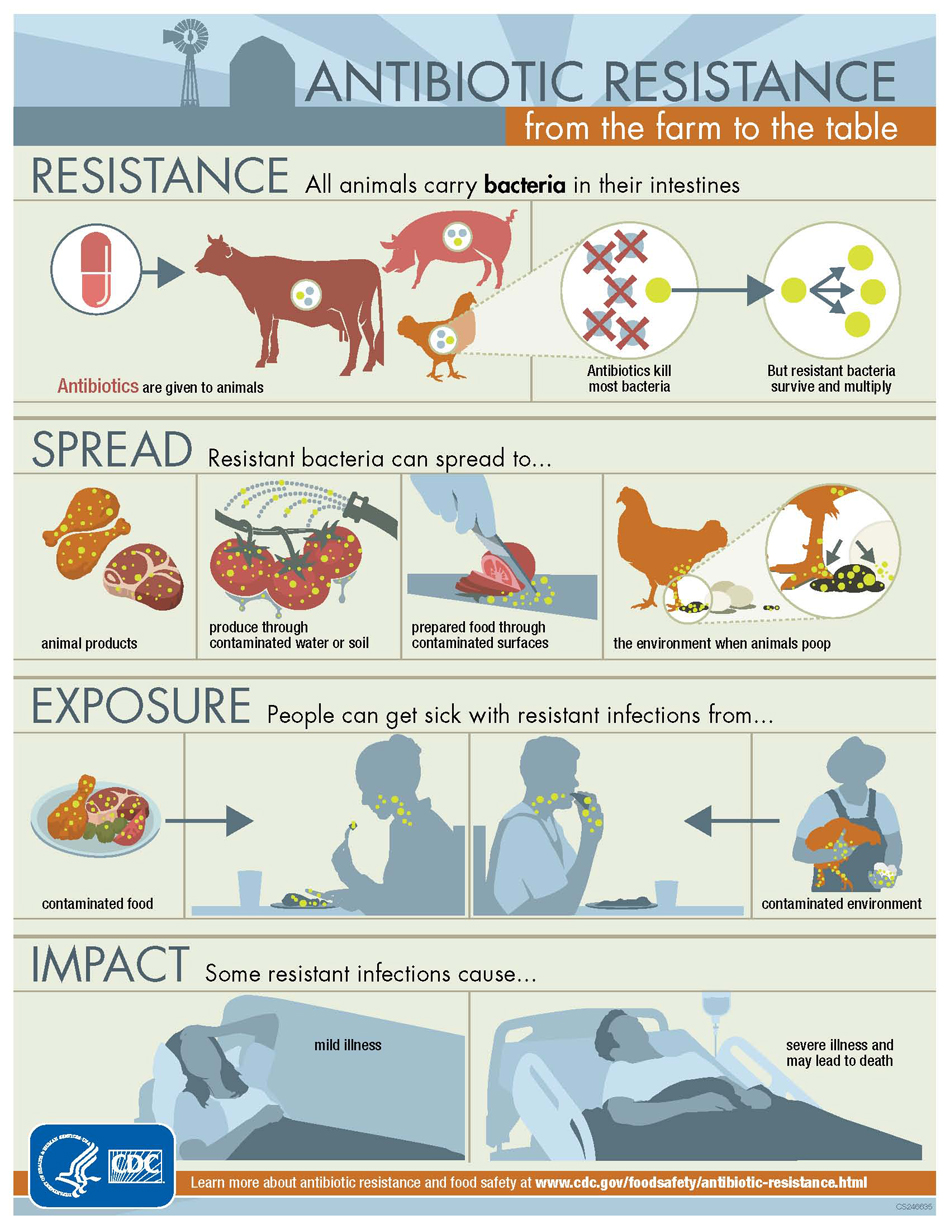 Antibiotic resistance: widespread use of general antibiotics generates genetic resistance in a population. 

Disease: high density populations increase the chance of disease outbreaks that can be transferred to consumers (Mad Cow disease, E. coli)
Environmental Concerns from CAFO’s
3. Waste disposal:
The average CAFO produces the amount of waste a town of 5000 humans would produce (on much less land).
Run off pollutes surrounding waterways and groundwater.
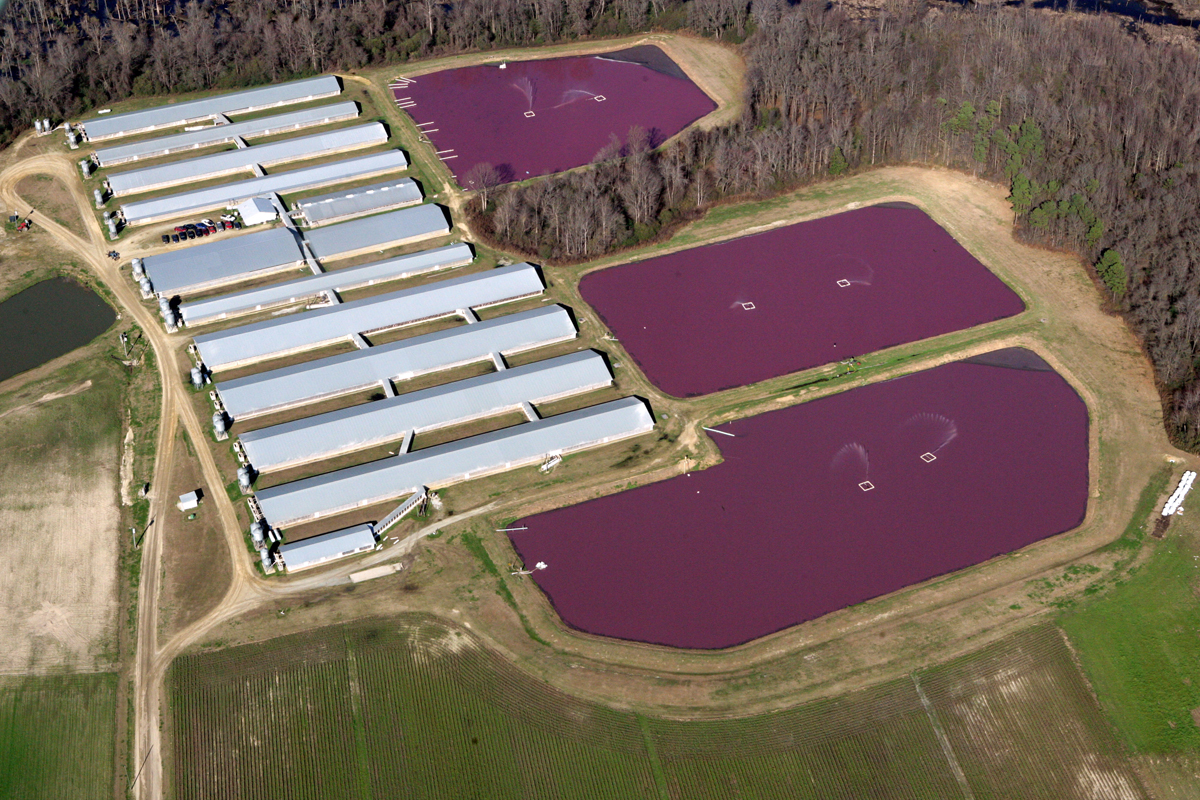 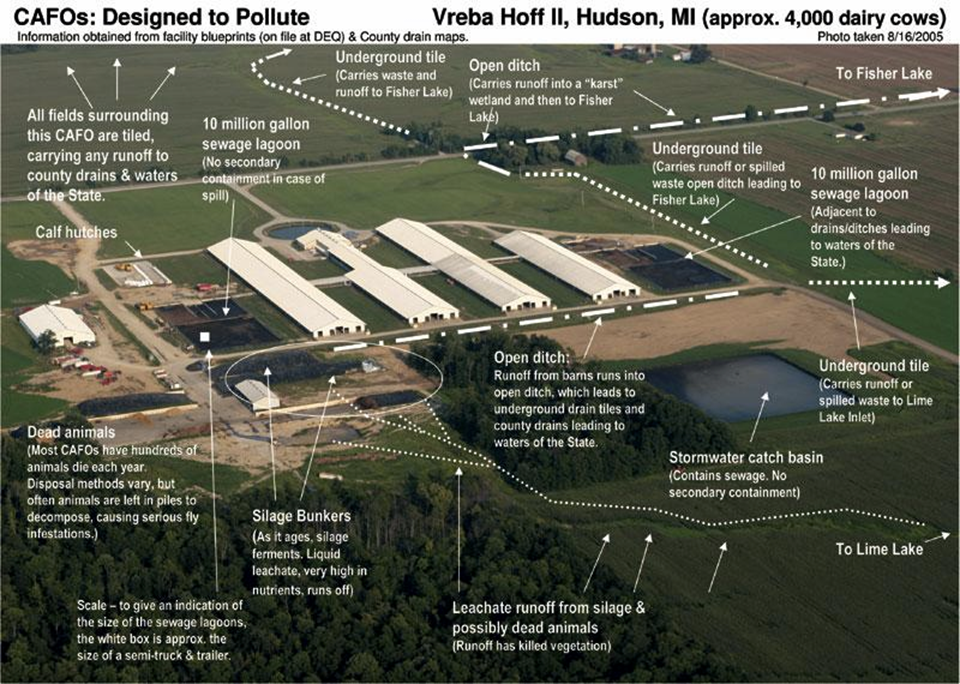 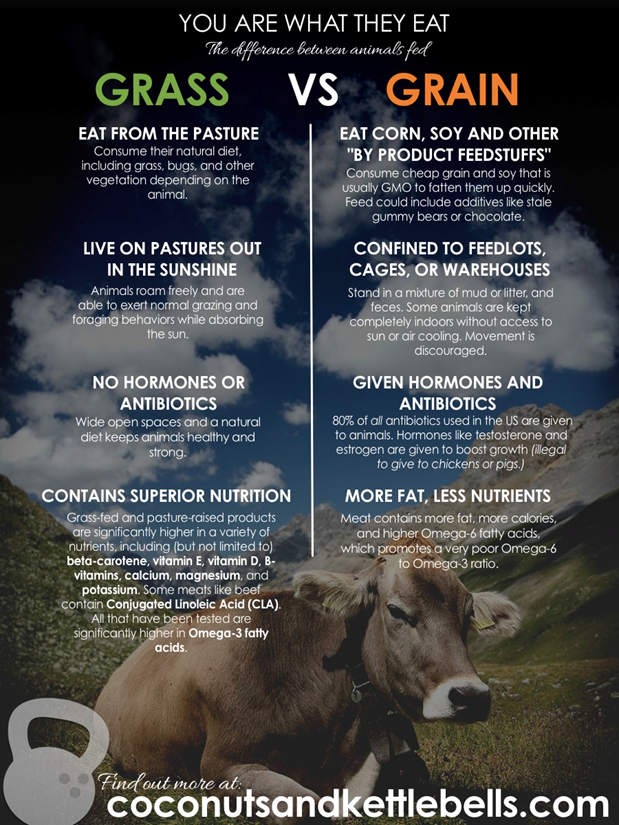 Environmental Concerns from CAFO’s
4. Ethical treatment of animals. 

5. Nutritional content of food.
Meat Production on Rangelands
Rangelands: Dry, open grasslands used for the grazing of cattle

Free-range grazing

Most common use of land
 in the United States
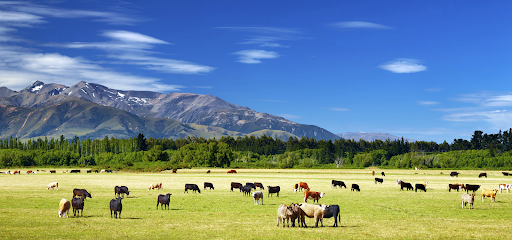 Rangelands
Benefits
Uses land that is too dry for other agricultural applications.
Less fossil fuels
More natural, nutritious meat produced.
Concerns
Stream bank erosion
Vulnerability to fires
Pollution of surface water
Overgrazing (soil compaction)
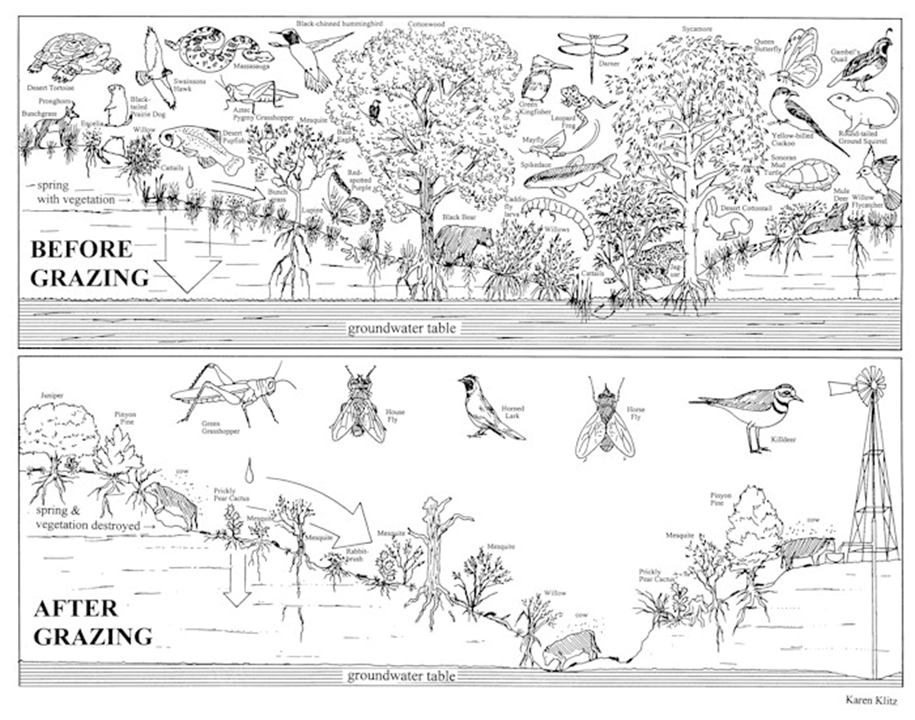 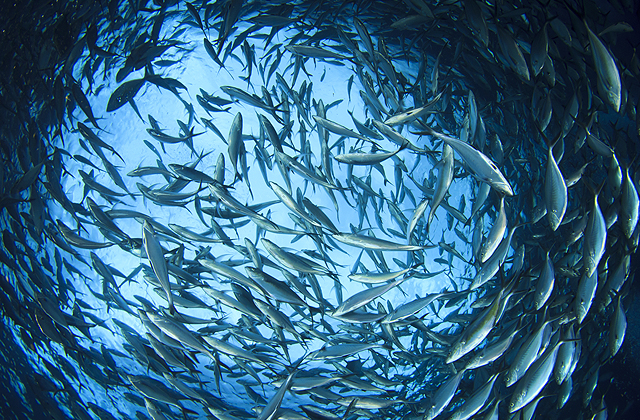 Fisheries
: fishing ground that can be harvested commercially
Fish protein makes up almost all dietary protein in Africa and Asia

Wild fish populations are decreasing
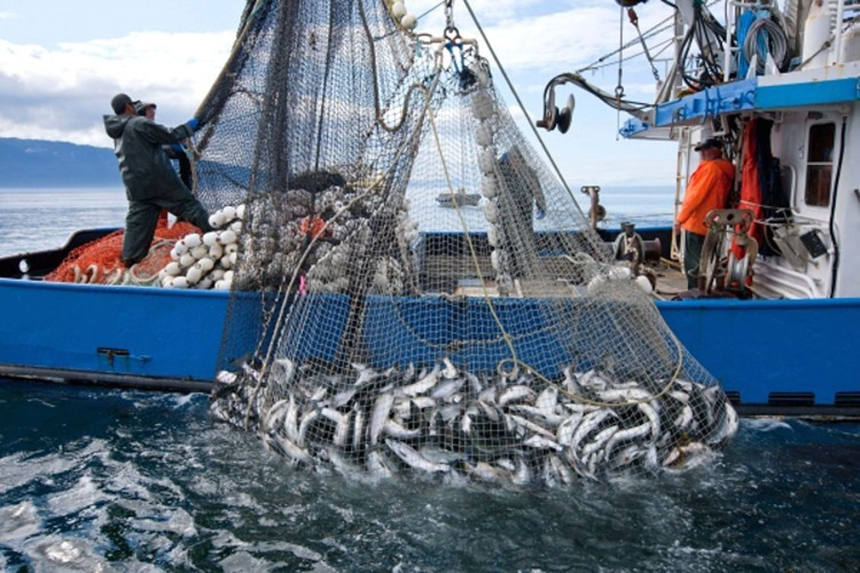 Fishery collapse
Decline of a fish population by 90% or more

25% of world fisheries have collapsed

There is no incentive to protect fish population because open water is not governed by a single nation. (ToC)
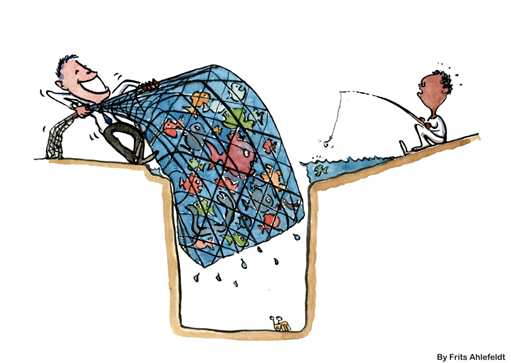 Fishery Collapse/Exploitation
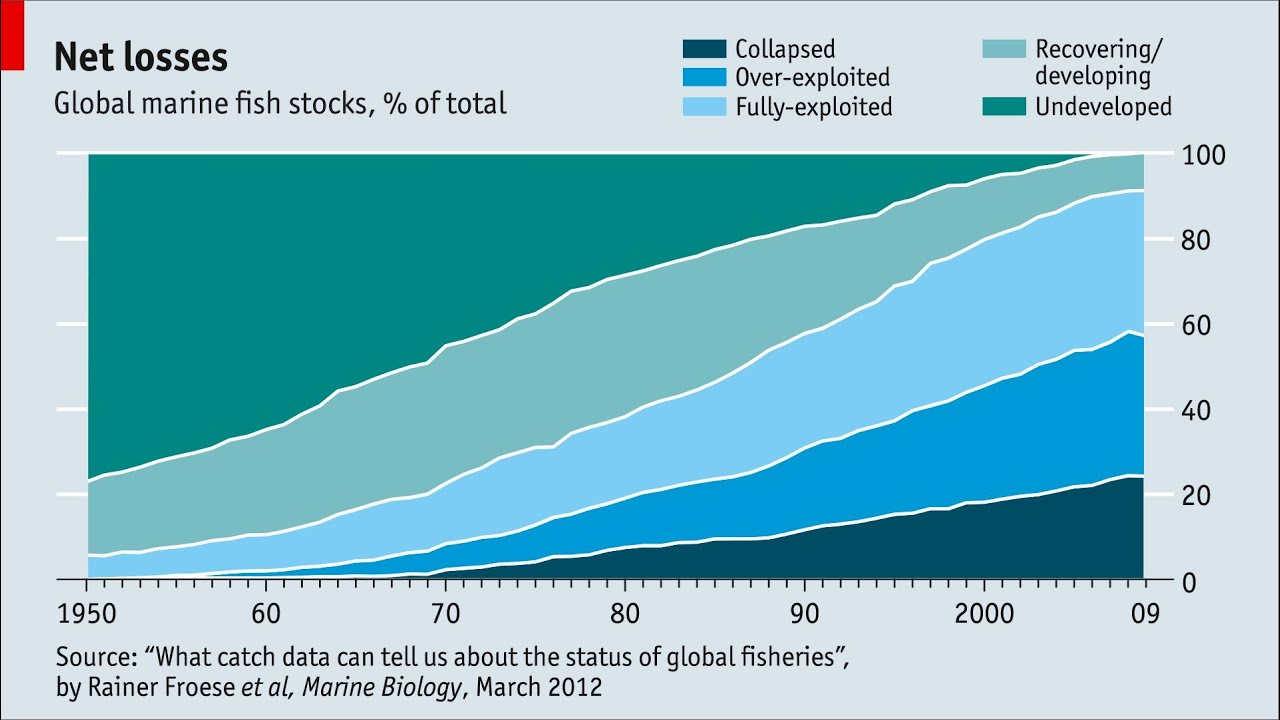 Maximum Sustainable Yield (MSY)
The maximum amount of a resource that can be harvested without compromising the future availability of that resource.
Must be used to prevent fishery collapse.
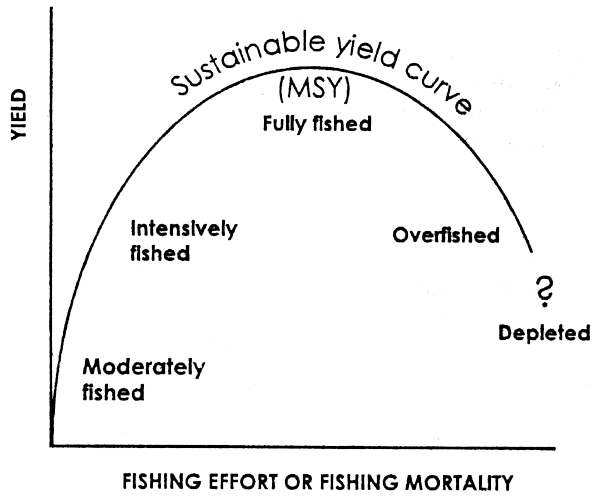 :breeding, rearing, and harvesting of fish, shellfish, plants, algae, and other organisms in all types of water environments.
Aquaculture
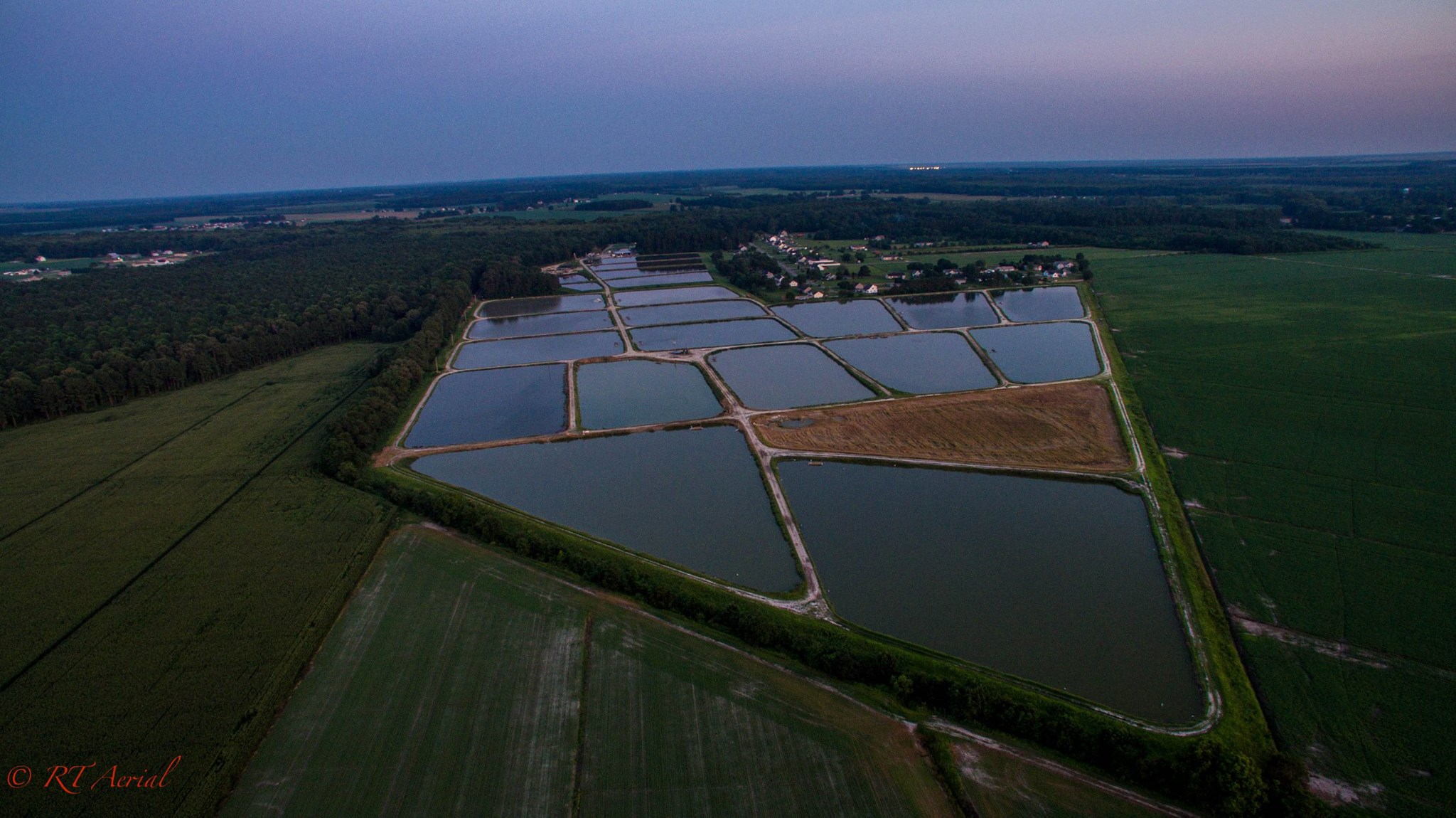 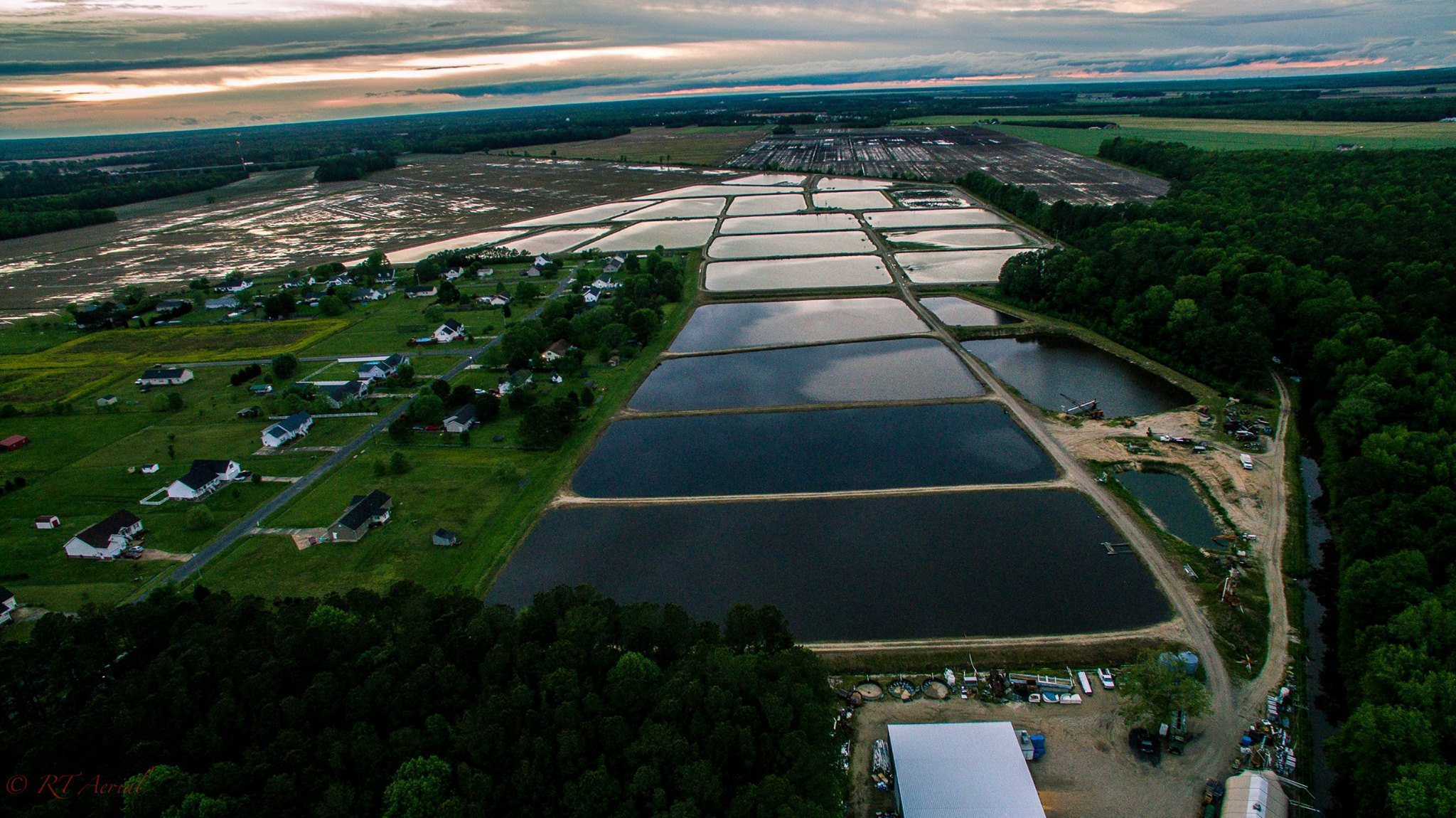 Aquaculture
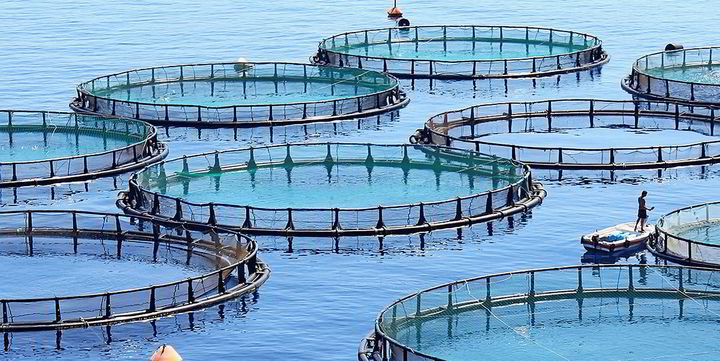 Involves man-made tanks or enclosures
Controls the environment and diet of fish

Mariculture: marine organisms in open ocean enclosures or seawater tanks/ponds
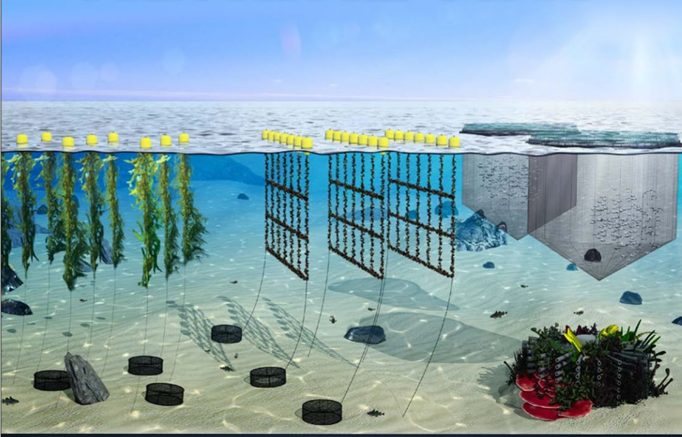 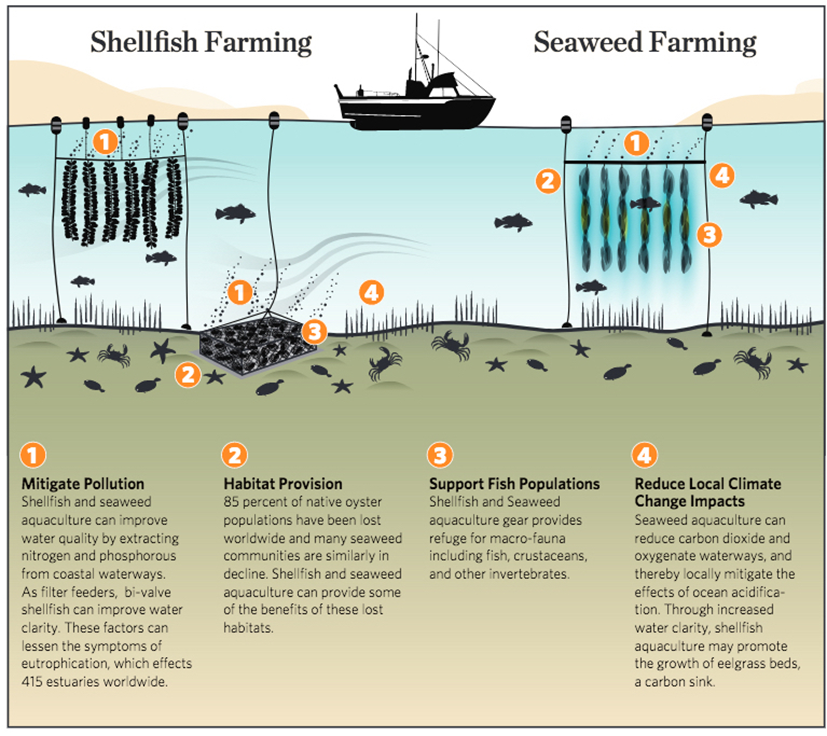 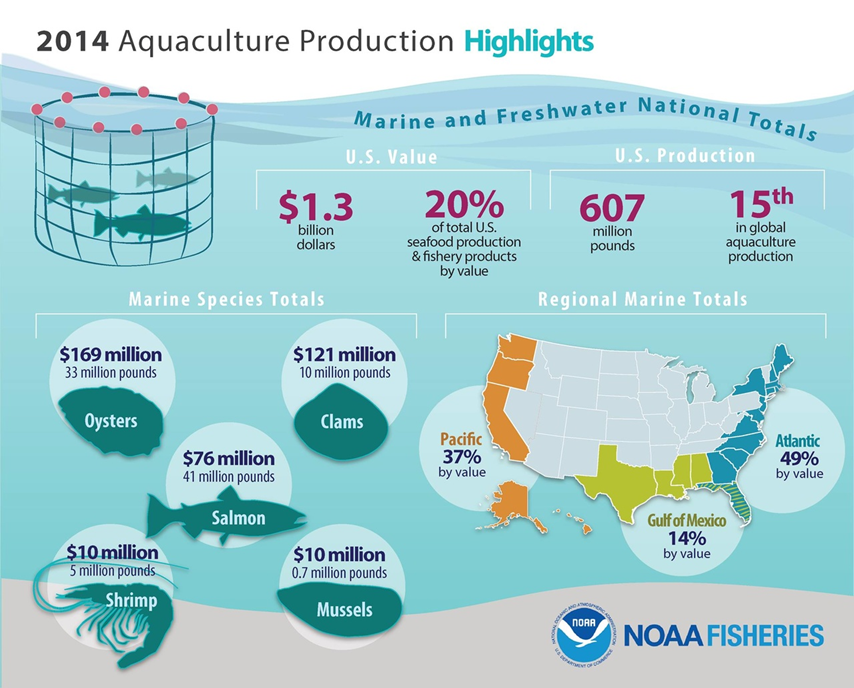 Aquaculture
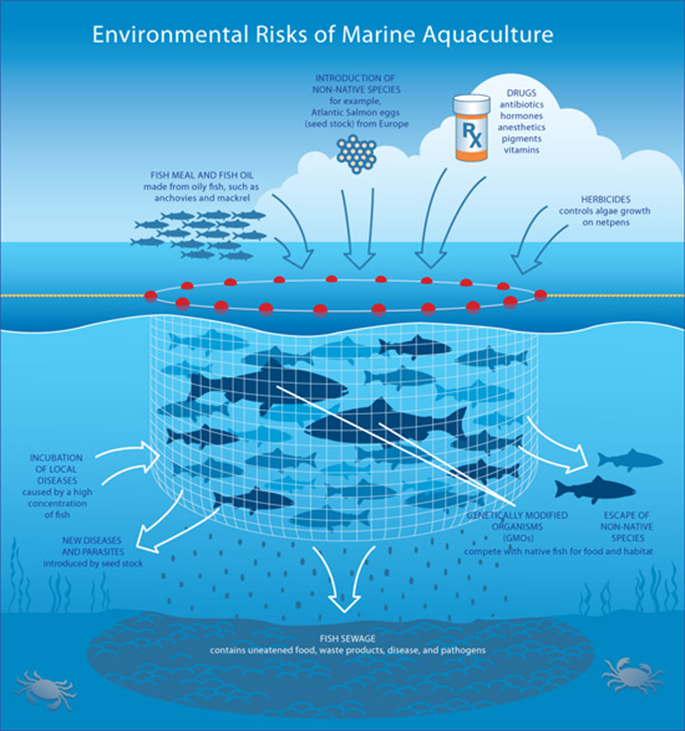 Can improve populations of wild fish that have been decimated by overfishing

Can experience the same problems as terrestrial factory farms
How do we starve?
•Currently, over 800 million people worldwide lack access to adequate amounts of food

•24,000 people starve to death each day (8.8 million/year)

•The primary reason for undernutrition and malnutrition is poverty
How do we starve?
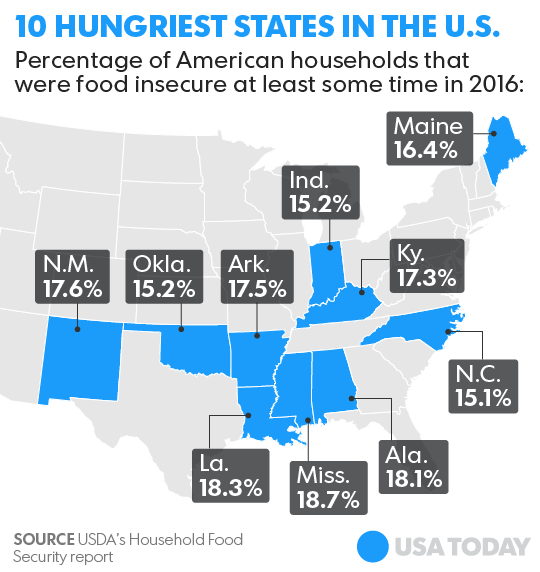 Food security is adequate access to safe and nutritious food. 
Food insecurity is an issue in the United States where local populations have access to limited or no fresh produce supplies and are relegated to junk food selections due to costs.
How do we starve?
•Highly processed foods  rich in sugars and fats are becoming large parts of daily diets

•64% of adult Americans are overweight- up from 40% just 10 years ago

•Overeating also causes trickle down effects in terms of healthful living and healthcare. Without the proper nutrients this can also be malnourishment.
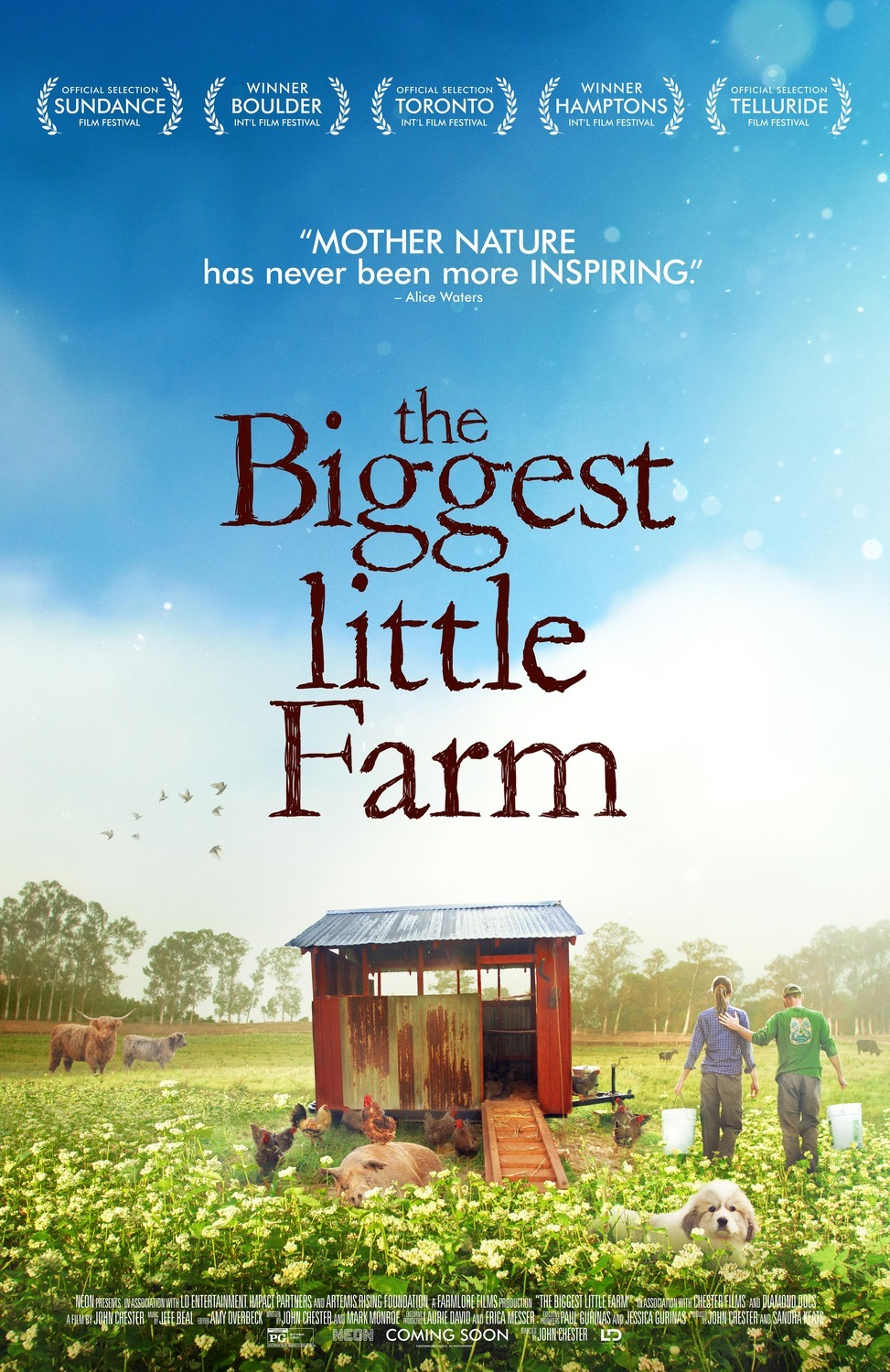 How do we feed the world?
Improve local production

Manage water resources

Use less chemicals

Increase diversity
Management of water resources
Irrigation is the application of controlled amounts of water to plants.
Agricultural irrigation accounts
 for 70% of all water use.
Irrigation is necessary to improve
crop yields especially on marginal lands.
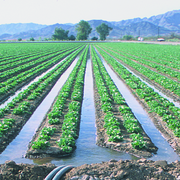 Management of water resources
When water resources are not managed wisely a number of issues are created:

Waterlogging: oversaturation of
soil with water creating a soil
environment with little to no oxygen
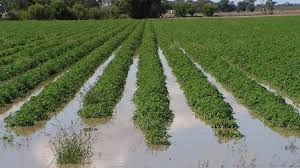 Management of water resources
Salinization: accumulation of water soluble salts in the soil that reduce the ability for plants to absorb water.
Occurs most often with
groundwater withdrawals
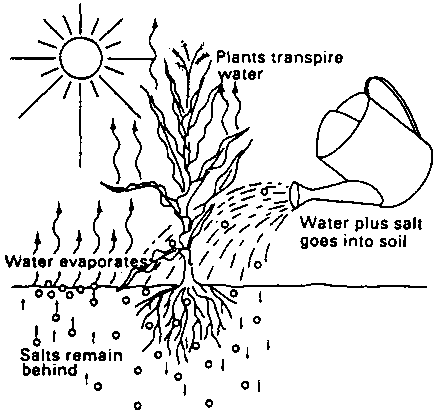 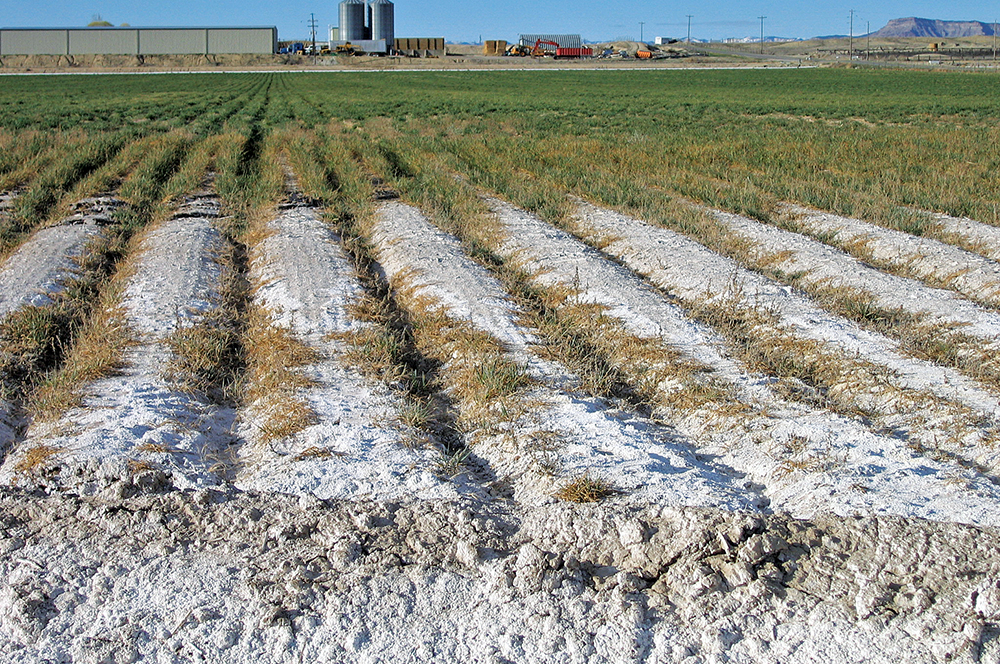 Management of water resources
Eutrophication: excessive nutrients in water that cause algal blooms and can lead to reduced oxygen levels
Can cause toxic blooms
Increase in plant/algae growth
Populations of plants/algae die
Decomposer populations increase
Dissolved oxygen levels drop
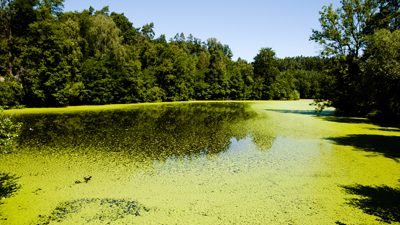 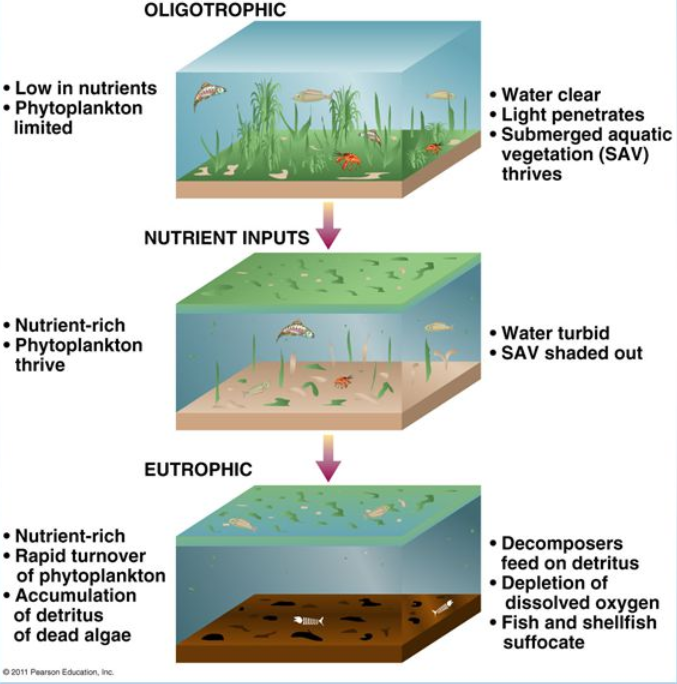 Management of water resources
Flood irrigation
Build trenches and fill with water or flood the fields
70% efficient (amount of water absorbed by plants/total water output)
Can cause waterlogging and salinization
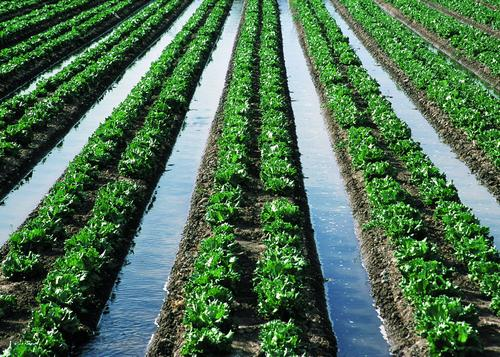 Management of water resources
Spray irrigation
Water is pumped through sprinklers
75-95% efficient
More expensive and uses more energy
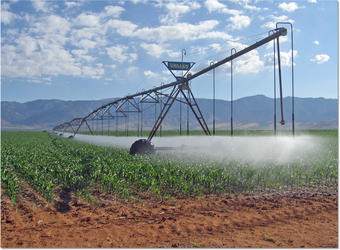 Management of water resources
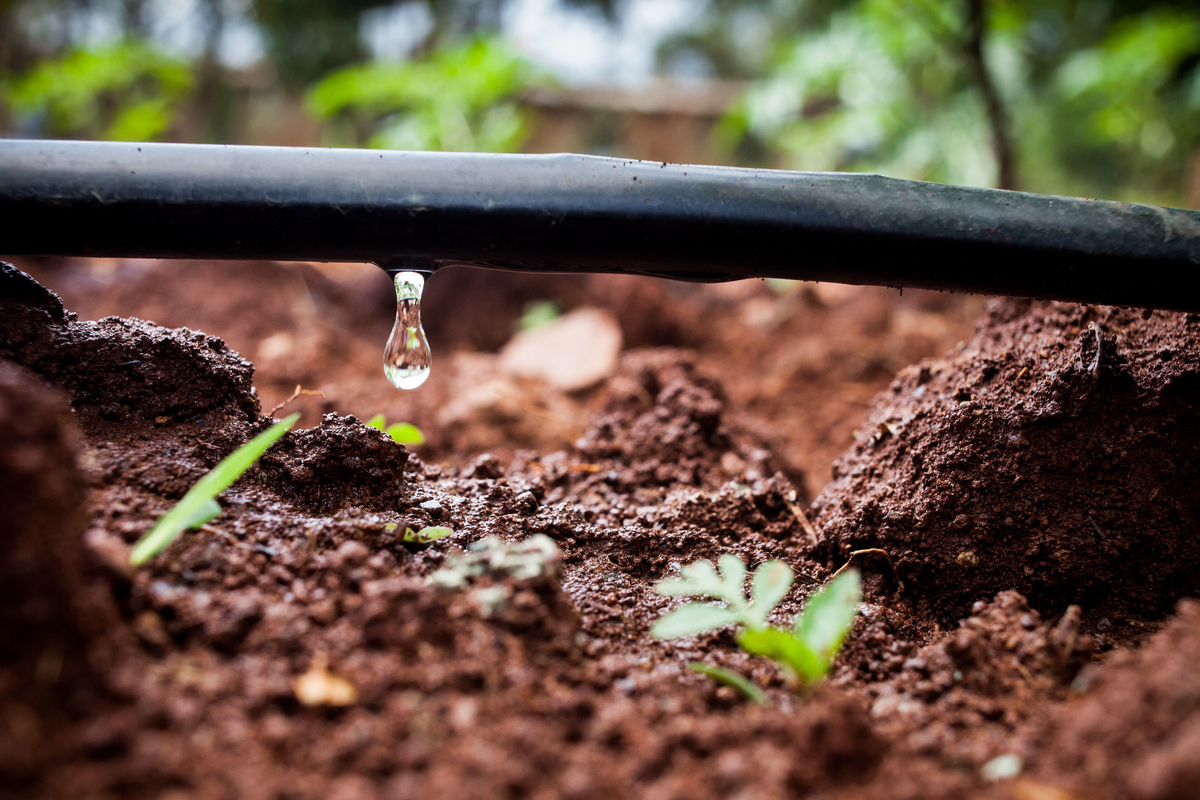 Drip irrigation
Slow dripping hose on the surface or buried underground
>95% efficient
Most expensive
Prevents use of heavy equipment
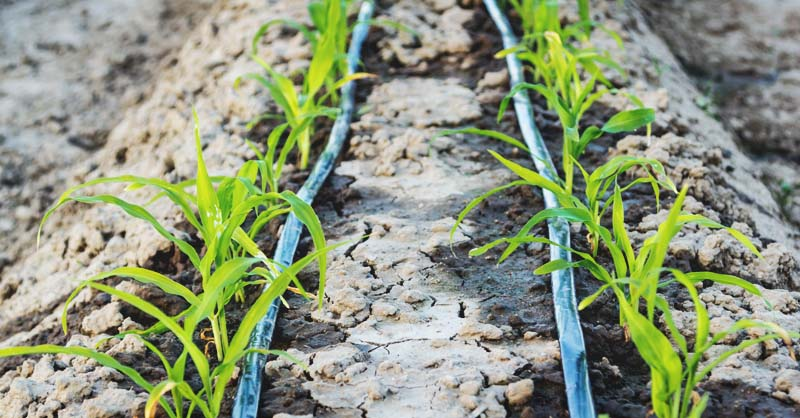 Management of pests
One of the threats to water access is pollution from chemical use.

The United States accounts for ⅓ of the global pesticide use.

Pesticides can be target specific or broad spectrum.
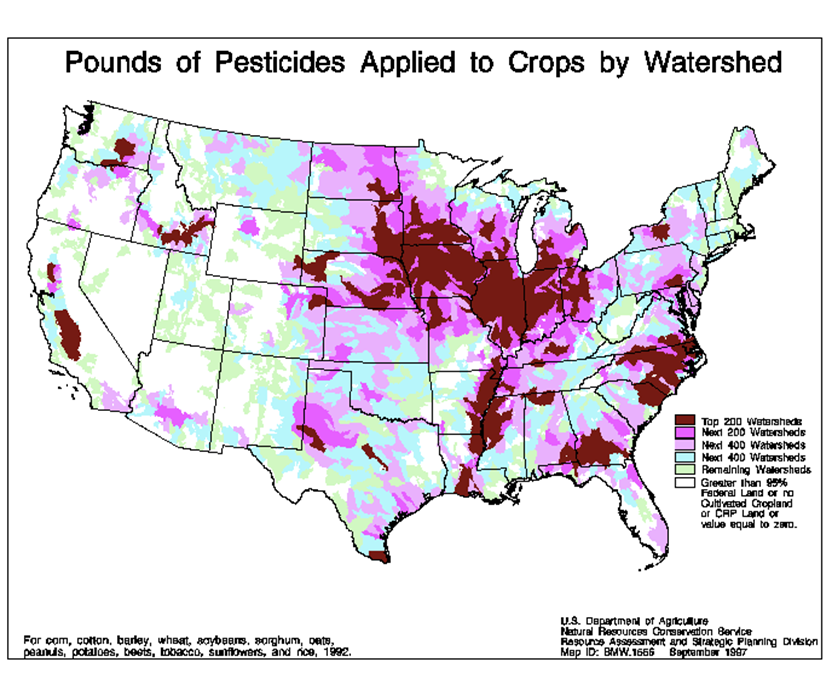 Management of pests
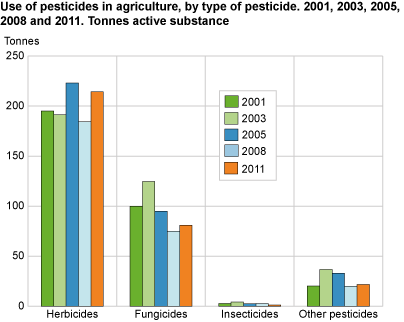 Types of Pesticides
Herbicides
Fungicides
Rodenticides
Insecticides
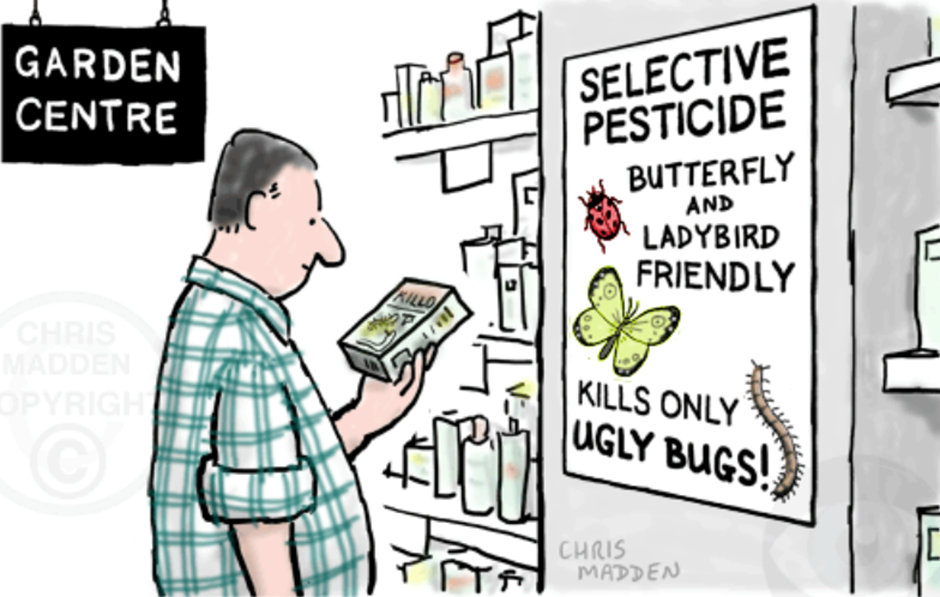 Management of pests
Consequences of pesticide use
Kills non-target pests
Bioaccumulation/Biomagnification
Pest resistance
Toxicity to humans
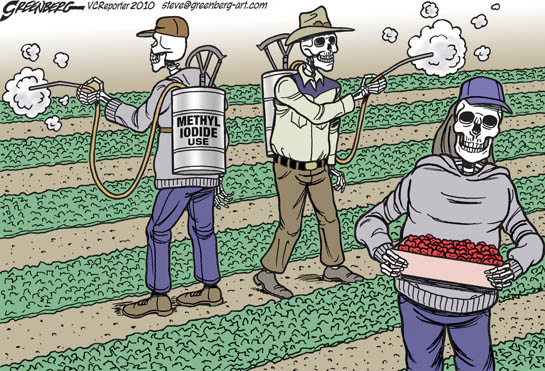 Consequences of pesticides
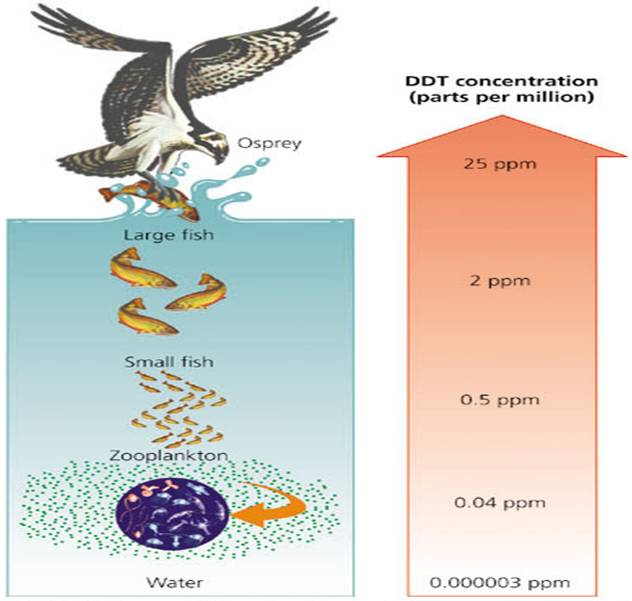 Excess pesticides often wash into surrounding bodies of water.

Small aquatic organisms absorb (bioaccumulate) pesticide chemicals.

Chemicals become concentrated (biomagnified) as they travel up food chains.
Consequences of pesticides
Application of pesticides does not affect a pest population equally.
Some of the population resistant to the pesticide survive and pass on the resistance, building the resistance in the population. 
Stronger chemicals are used in a positive feedback loop called the pesticide treadmill.
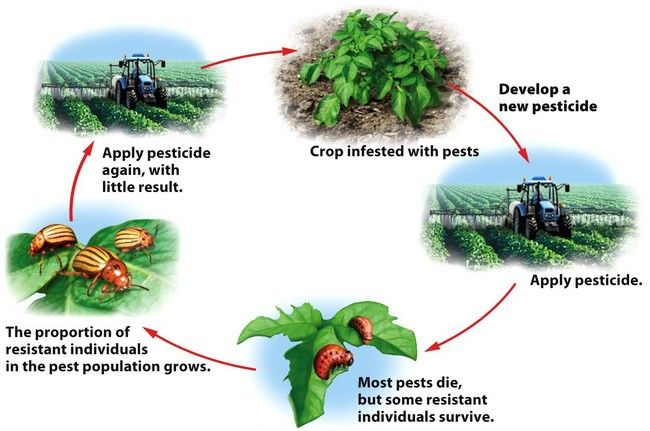 Sustainable Agriculture
Goal: feed the world without destroying the land or surrounding ecosystems
Priorities:						
Nutrient rich soil
Biodiversity
Natural water cycle
Self-managing ecosystem
Everything works together. Everything has a purpose.
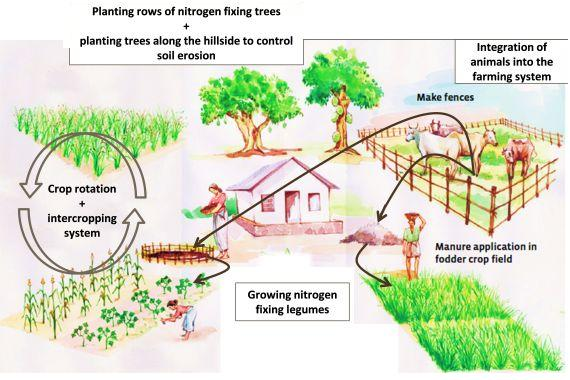 Sustainable Agriculture: Soil health
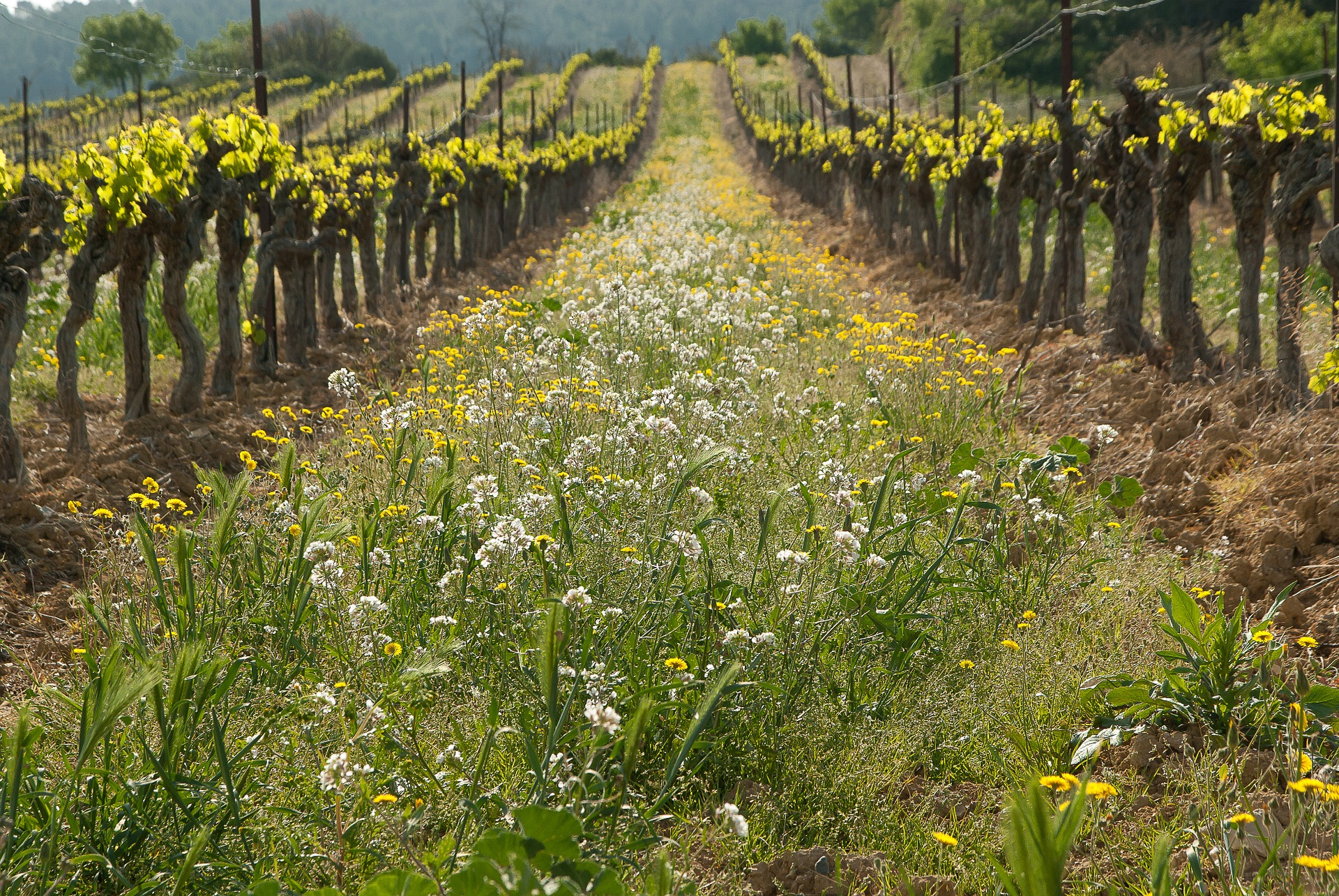 Cover crops are crops grown for the soil not for a yield. 
Suppress weed growth
Reduce soil erosion
Decomposition adds organic material (green manure)
Animal manure can also add needed organic material and nitrogen to the soil.
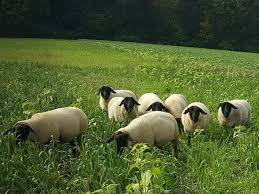 Sustainable agriculture: Soil health
Soil conservation techniques
Crop rotation
Contour plowing
Terracing
Wind breaks
No-till farming
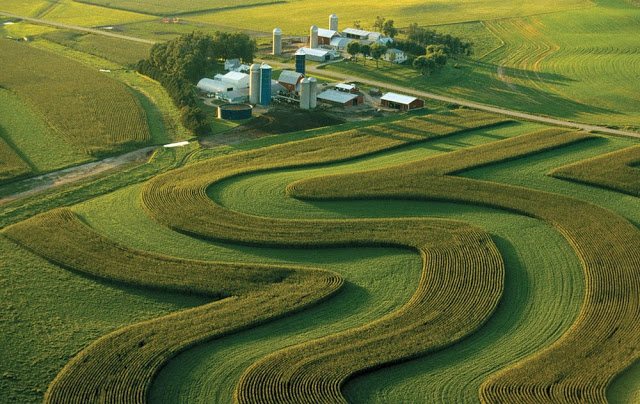 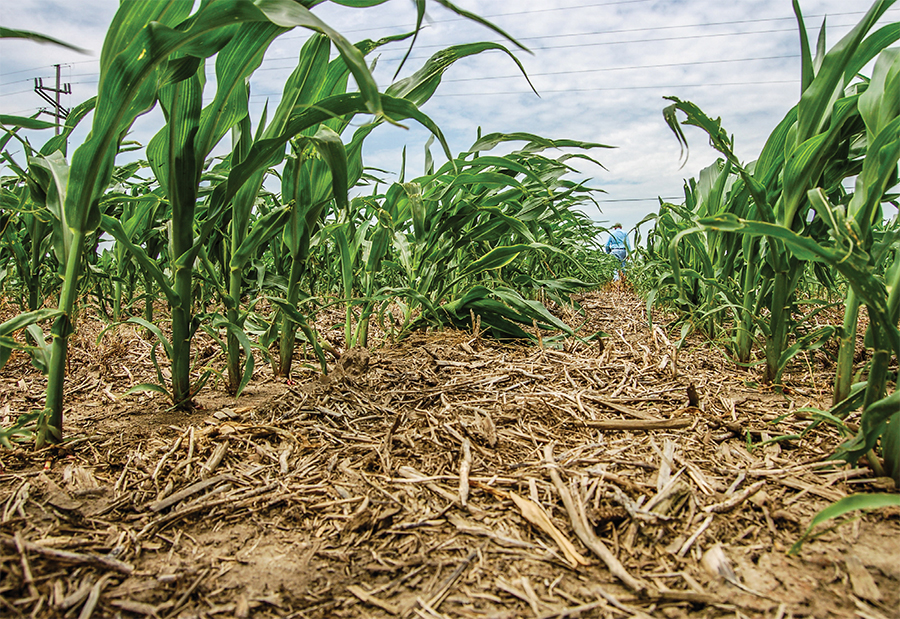 Sustainable Agriculture: Biodiversity
Polyculture practices of growing multiple crops together provides a diverse ecosystem to improve the health and yield of all crops.
Supports biodiversity
Improves nutrient cycling
Reduces pest populations
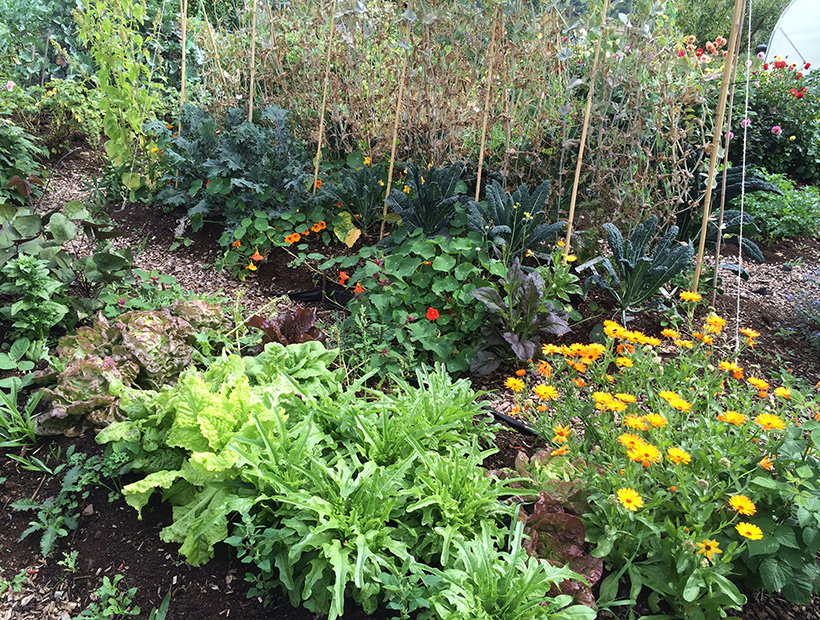 Sustainable agriculture: Pest control
Integrated Pest Management (IPM) uses multiple approaches to keep pest populations below the Economic Injury Level (lost profits).
Control methods
Biological controls (natural predators)
Physical controls (fencing)
Cultural controls (crop rotation)
Chemical controls (pesticides)
Regular monitoring and strategy adjustments
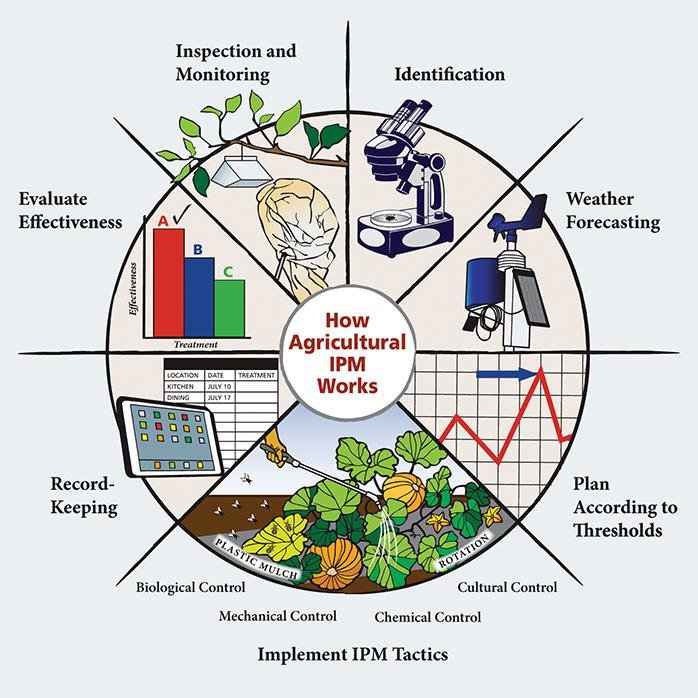 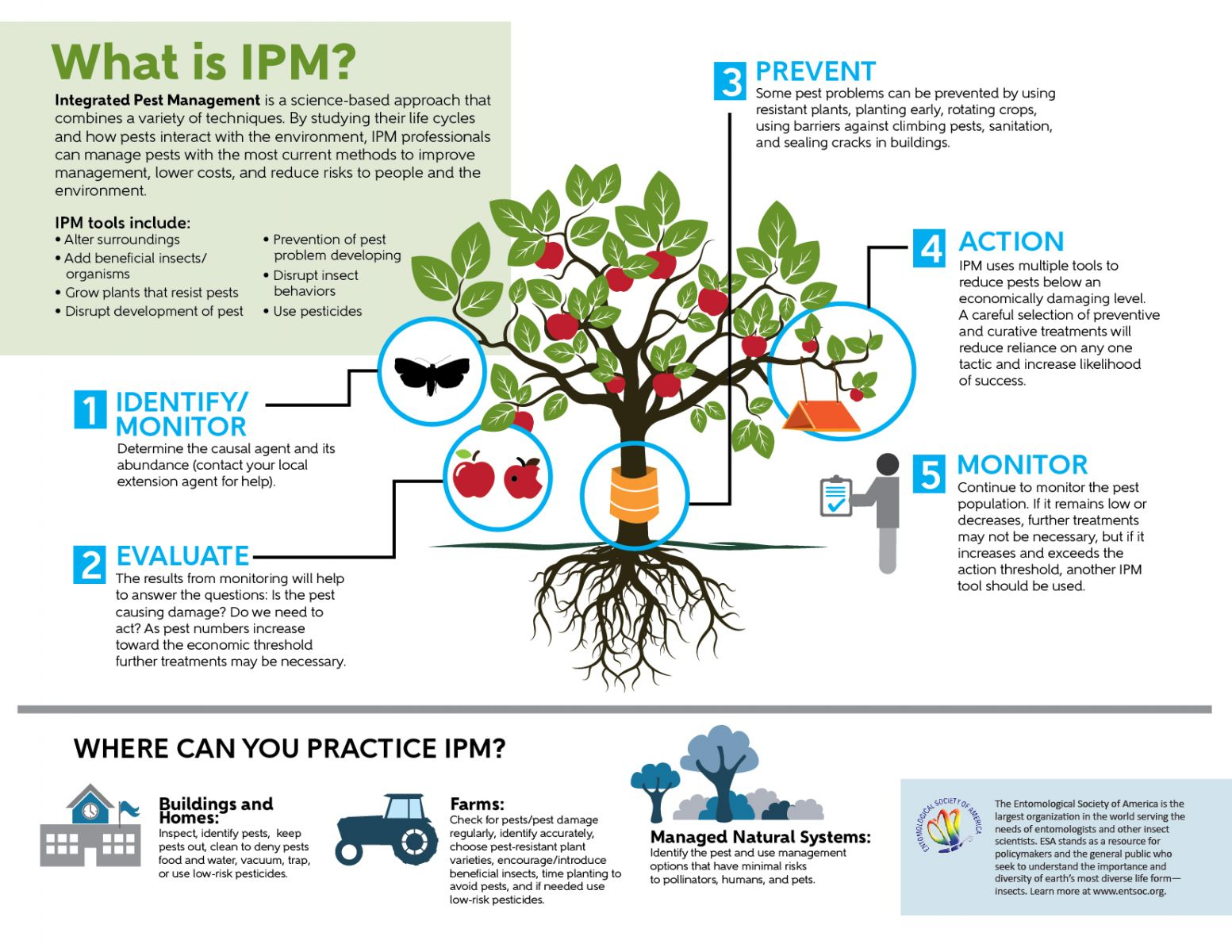 Sustainable Agriculture Options
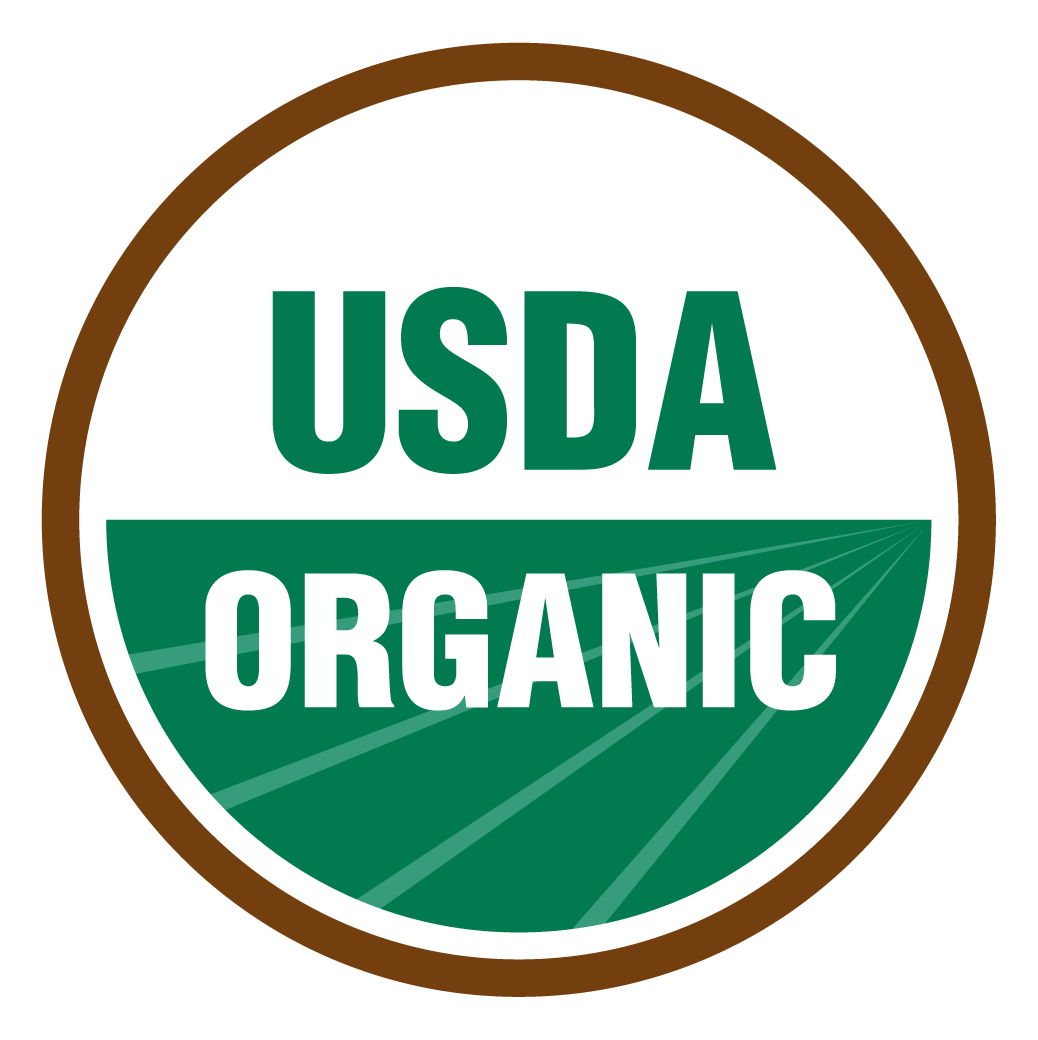 Organic: sustainable agriculture that prohibits the use of chemical fertilizers or pesticides, genetically modified organisms, growth hormones, and antibiotics.

Free range: livestock grown in natural conditions (outside, grazing) with natural food sources.
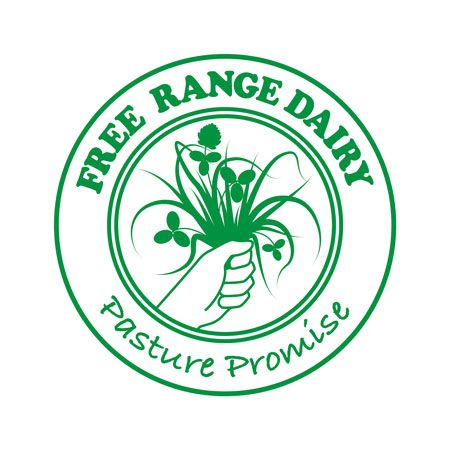